DEPARTAMENTO DE CIENCIAS ECONÓMICAS ADMINISTRATIVAS Y DE COMERCIO

CARRERA DE FINANZAS Y AUDITORIA
“ELABORACIÓN DE COSTOS POR AFECTACIÓN DE LA CARRERA DE INGENIERÍA COMERCIAL DEL DEPARTAMENTO CEAC DE LA UNIVERSIDAD DE LAS FUERZAS ARMADAS – ESPE”
RAMÍREZ USUAY LISETH CAROLINA       	 ECON. LÓPEZ MAYORGA ROSA
                        AUTORA				DIRECTORA
ASPECTOS GENERALES
JUSTIFICACIÓN
CEAACES
MODELO DE EVALUACIÓN INSTITUCIONAL
LOES
Art. 93, Art. 94 Y Art. 95
Art. 24
…”los recursos se distribuirán con base a criterios de calidad, eficiencia, equidad, justicia y excelencia académica, que entre otros parámetros…
…a) Número de estudiantes y costo por carrera y nivel…”,
OBJETIVOS
OBJETIVO GENERAL
OBJETIVOS ESPECÍFICOS
DESCRIPCIÓN DE LA CARRERA
1986
2000
1999
MARCO REFERENCIAL
MARCO LEGAL
MARCO TEÓRICO
METODOLOGÍA
PROPUESTA
METODOLOGÍA  DE  COSTEO POR AFECTACIÓN
COSTOS DIRECTOS
COSTOS INDIRECTOS
OBJETO DE COSTOS
COSTO DE LA CARRERA DE INGENIERÍA COMERCIAL MODALIDAD PRESENCIAL
COSTO DE LA CARRERA DE INGENIERÍA COMERCIAL MODALIDAD DISTANCIA
CONCLUSIONES
La información proporcionada para el proceso de costeo es satisfactoria en un 70% en cuanto a los datos actualizados y distribuidos por ítem o rubro se encontró actualizada en lo que respecta al periodo de octubre 2015 - febrero 2016, lo cual facilito los cálculos y permitió determinar el costo objetivo de los estudiantes de Ingeniería Comercial de la Universidad de las Fuerzas Armadas ESPE. 

La falta de autonomía de las carreras, impide un adecuado tratamiento y distribución de costos, dado que los estudiantes de Ingeniería Comercial reciben clases junto con estudiantes de otras carreras.

Conforme el Modelo de Costos por afectación propuesto se principaliza los costos directos e indirectos en la carrera, permitiendo enfocar las acciones correspondientes, sobre aquellos costos que tienen un mayor grado de  afectación, de esta manera el costo total para la carrera de Ingeniería Comercial presencial es de US$1´234.285,89 correspondiente a un costo por estudiante de US$2.260,60.
RECOMENDACIONES

Asignar una persona responsable de mantener la actualización de los datos para el costeo de las carreras y de los estudiantes en cada periodo académico con el fin de conocer los costos reales.


Realizar la planificación y formulación del presupuesto con base a Costos afectando según corresponda a cada carrera del departamento de Ciencias Económicas, Administrativas y de Comercio. 


Con base en el presente estudio de investigación la dirección del departamento de Ciencias Económicas, Administrativas y de Comercio puede definir estrategias y metas con el fin de mejorar el desempeño de los docentes y mejorar la calidad de la educación de la carrera de Ingeniería Comercial.
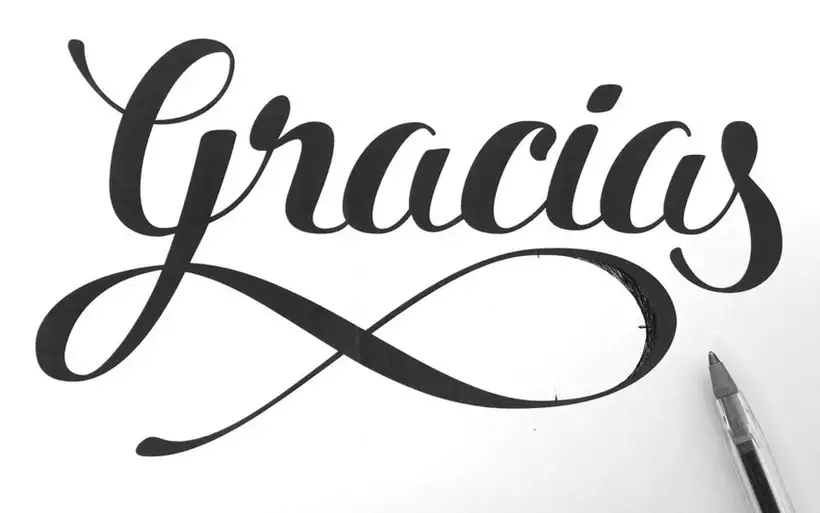